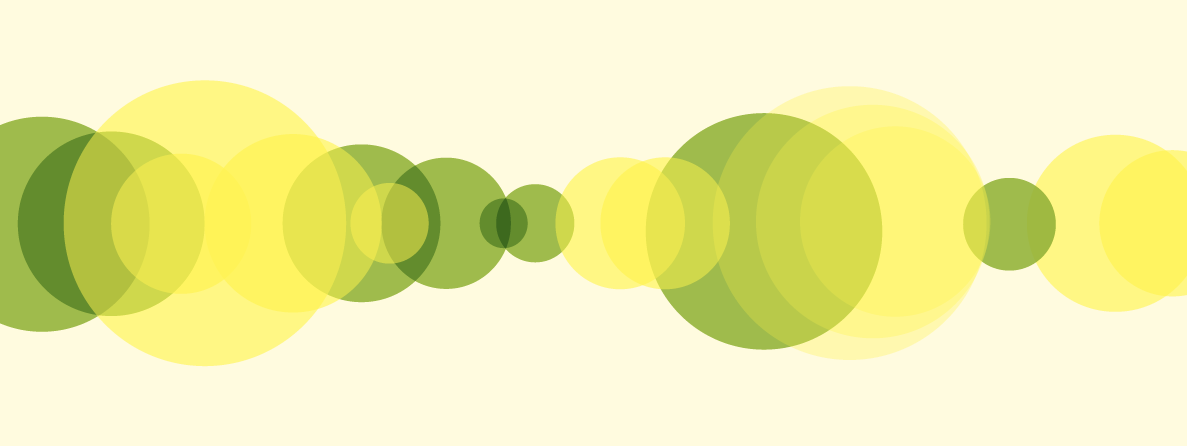 Co je Recovery
Klíčový přístup v systémech psychiatrie USA, Nový Zéland, Irska a dalších...
Česky – náhrada, uzdravení, obnova, regenerace
V našem kontextu – zotavení / úzdrava (spíše v lékařském prostředí)
Zotavení – je způsob, jak žít spokojený nadějeplný a přínosný život přes všechna omezení způsobena nemocí.
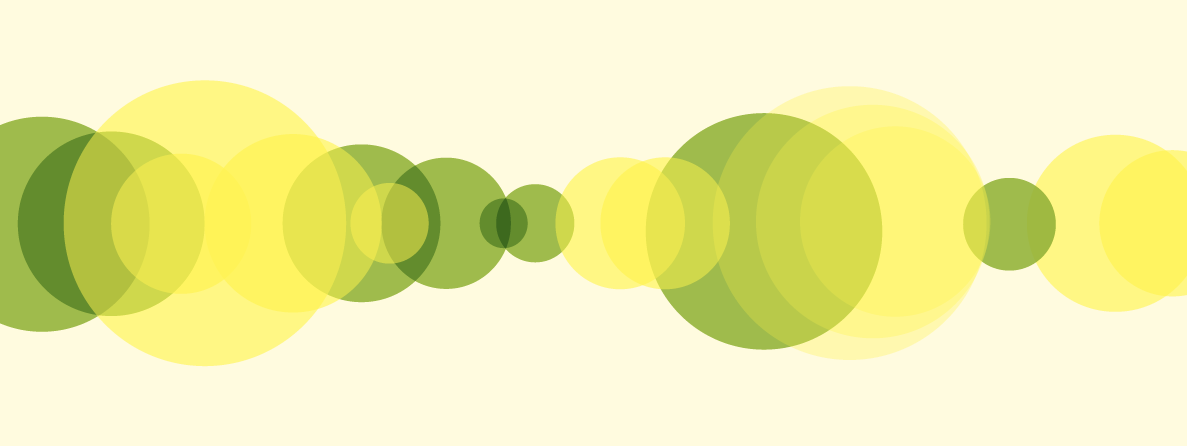 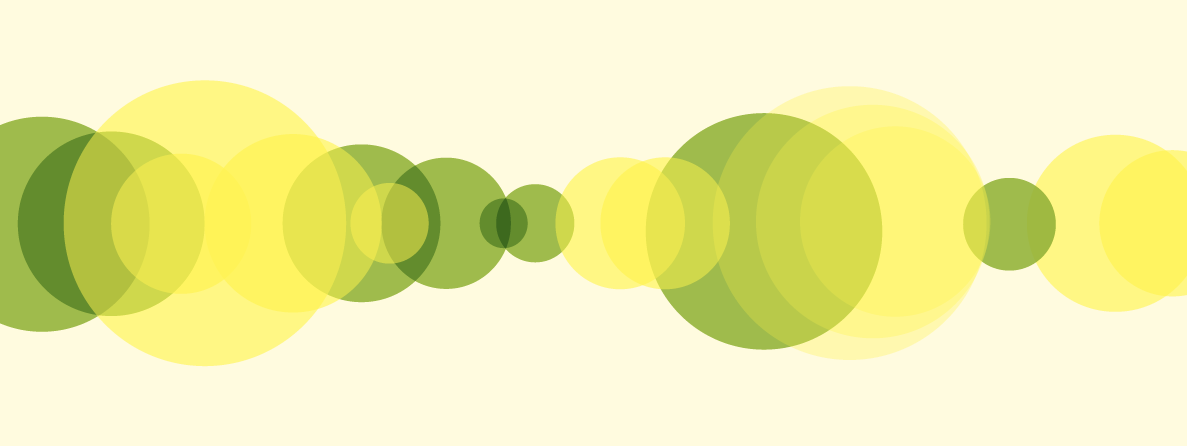 Základní principy zotavení
Fáze:
Bojuji s nemocí – žiji s nemocí
Přijetí pomoci – uvěření – učení se – samostatnost
Naděje – konání – příležitost

Model Dr. Raginse:
Naděje – zplnomocnění – zodpovědnost – smysluplná životní role
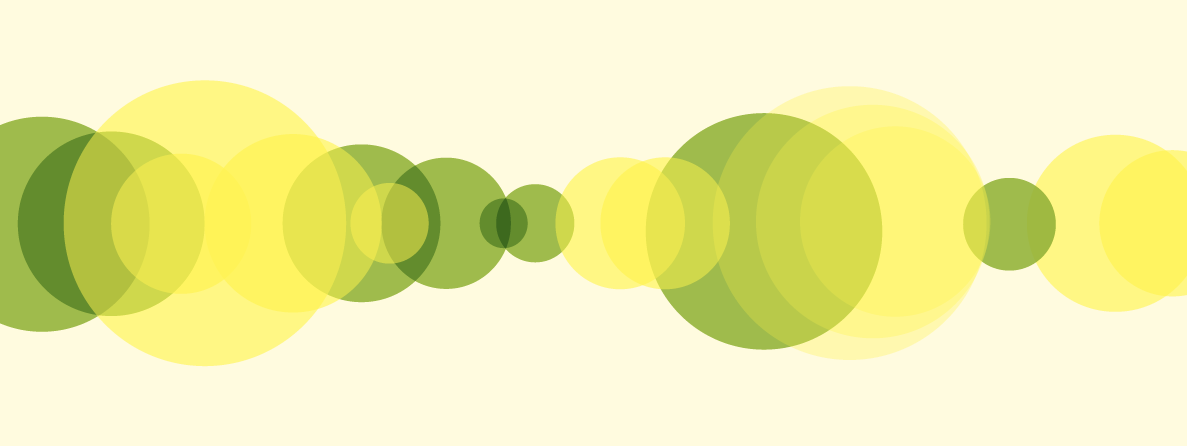 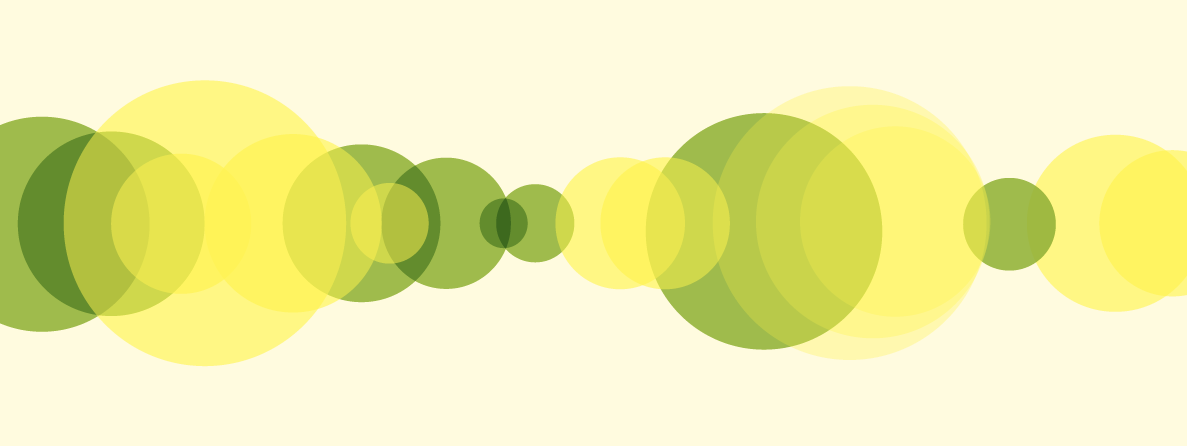 Principy zotavení:
Naděje
Důvěra, že bude lépe.
Nejde o falešné vzdušné zámky, ale o rozumně podložené vize, jak by se věci mohly vyvíjet.
Co mohu jako expert:
Připomenout situace, které dotyčný zvládl
Uvádět příklady jiných, kteří podobné situace zvládli
Vyjádřit vlastní naději, že dotyčný situaci zvládne
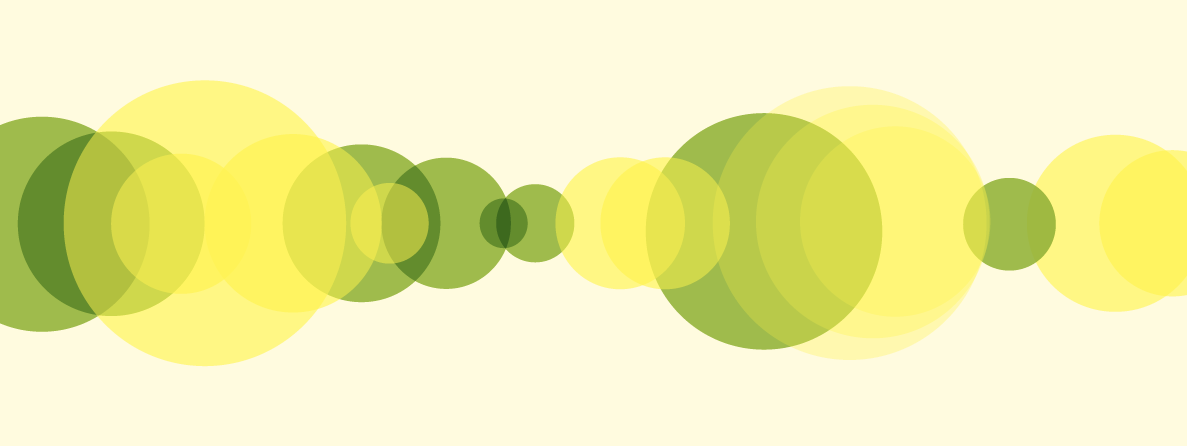 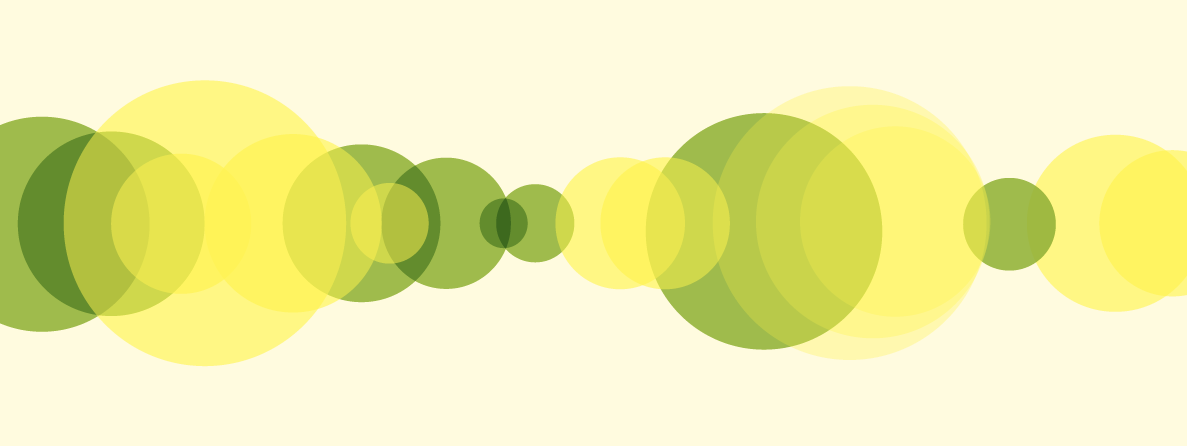 Principy zotavení:
Zplnomocnění
Smysl pro vlastní schopnosti a možnosti.
Důvěra, že zvládnu, co mám.
Příležitost dělat sám rozhodnutí.
Co mohu jako expert:
Opírat se o silné stránky klienta .
Sám důvěřovat, že klient věc zvládne a dávat najevo.
Umět uvést povzbuzující příklady jiných lidí, kteří zvládali.
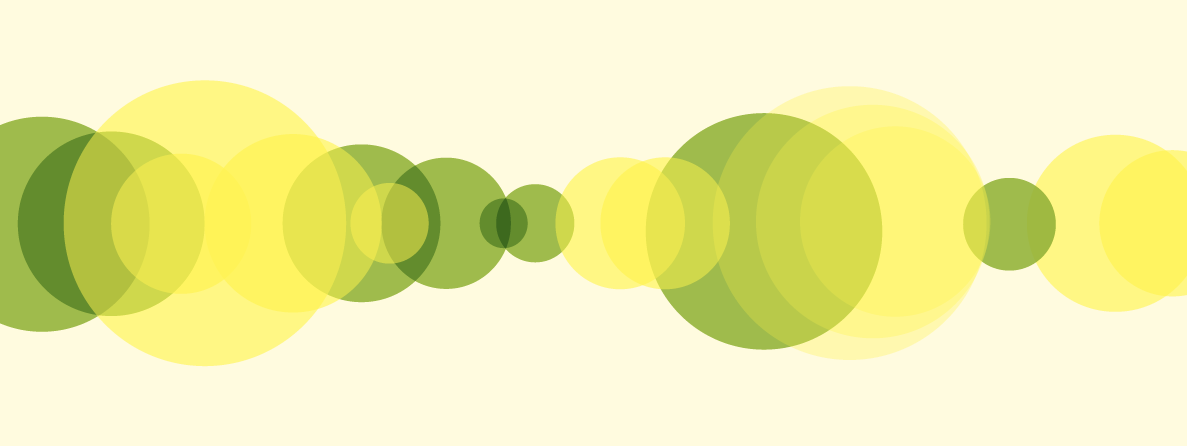 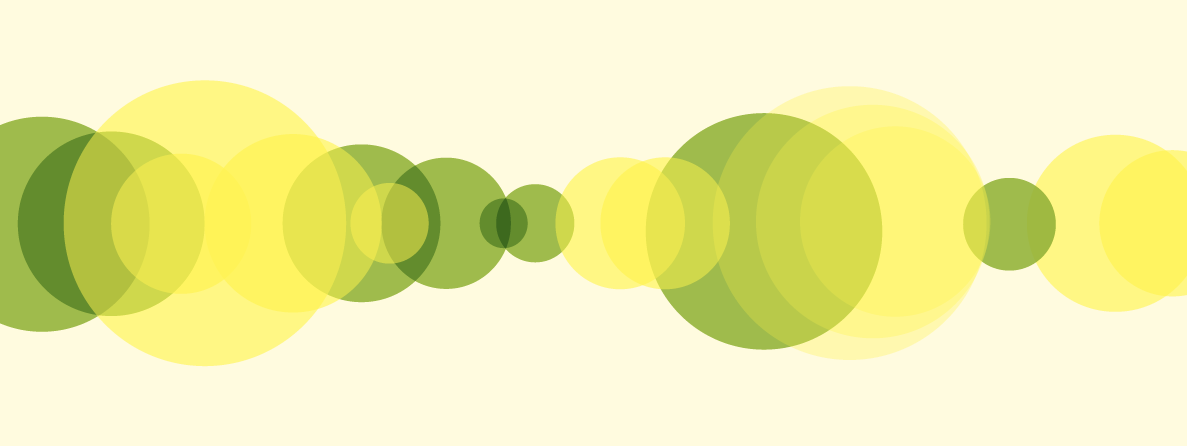 Principy zotavení:
Zodpovědnost
Uvědomění si, že mám život ve svých rukou.
Nesení rizik, učení se z vlastních chyb.
Odpoutání se od „pečovatelů“.

Co mohu jako expert:
Přehodnotit způsob péče z ochranitelského na podpůrný.
Spíše než o zajištění klidu a bezpečí za každou cenu, usilovat o zdravé výzvy.
Umožnit klientovi vyjádřit frustraci, zklamání a vztek z těžké životní situace způsobené duševní nemocí
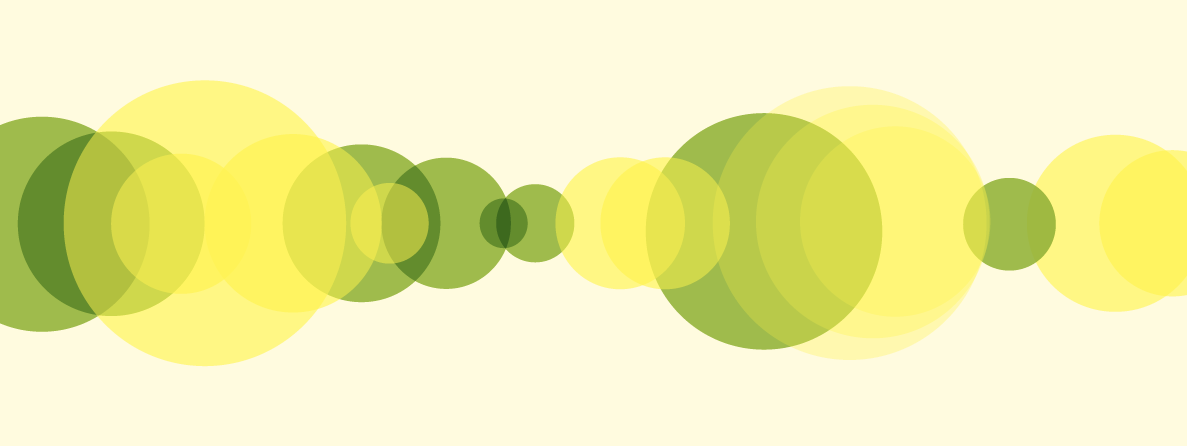 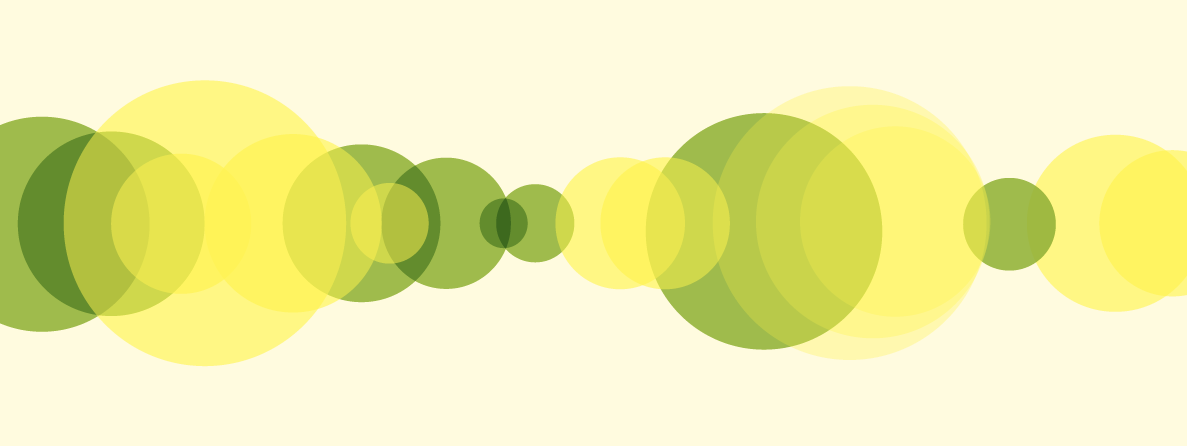 Principy zotavení:
Smysluplná životní role
Není to role oběti duševní nemoci, chronického pacienta...
Je to normální životní role nesouvisející s nemocí: zaměstnanec, syn, matka, soused, dobrovolník...
Co mohu jako expert:
Vytvářet prostor pro nové role v místní komunitě, hledat „tržníky“.
Podporovat klienty v oblasti práce, lásky, rodinných vztahů, duchovního života.
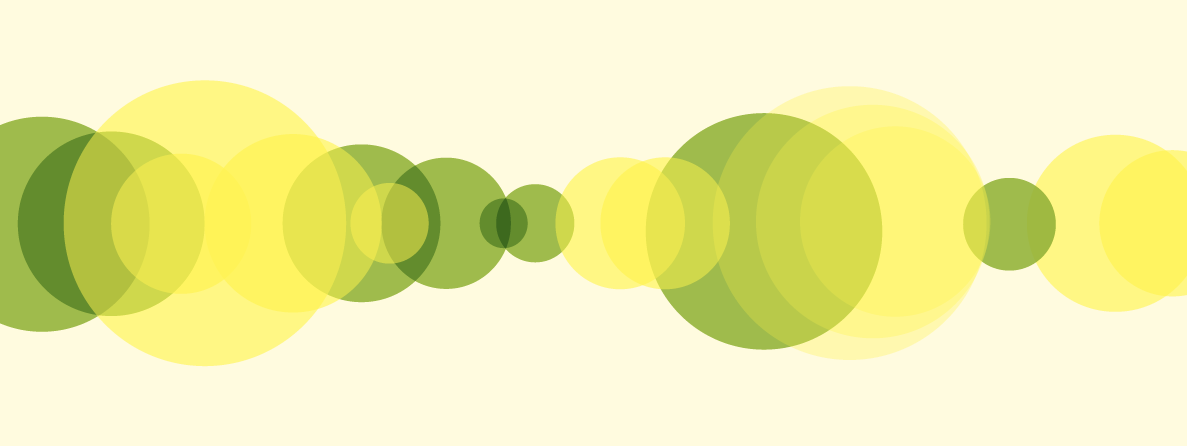 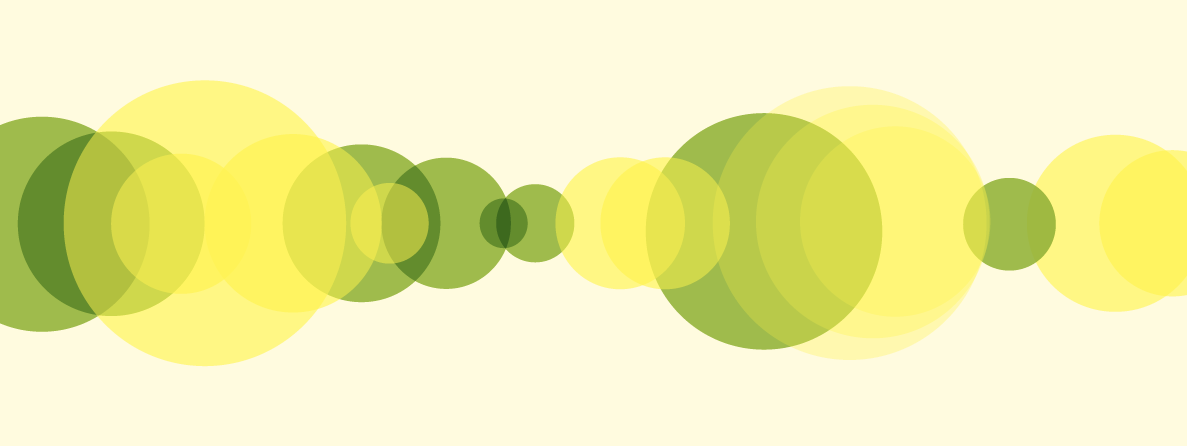 Principy zotavení:
Smysluplná životní role
Není to role oběti duševní nemoci, chronického pacienta...
Je to normální životní role nesouvisející s nemocí: zaměstnanec, syn, matka, soused, dobrovolník...
Co mohu jako expert:
Vytvářet prostor pro nové role v místní komunitě, hledat „tržníky“.
Podporovat klienty v oblasti práce, lásky, rodinných vztahů, duchovního života.
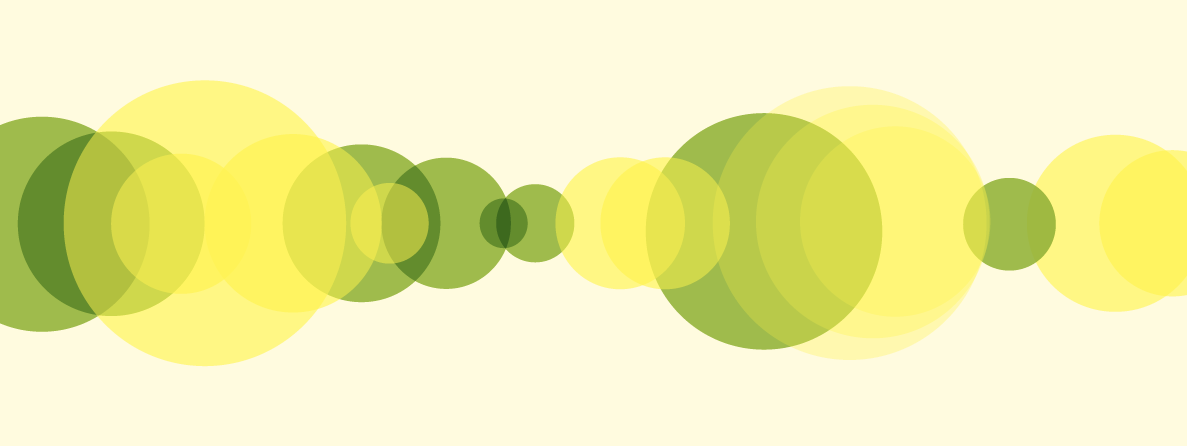